مررنا بطريق متربة .
مضى السائق في طريقه دون أن يلوي على شيء.
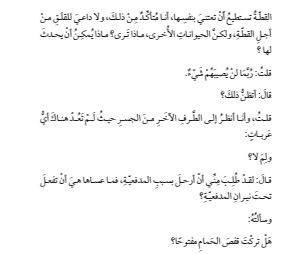 الضعفاء هم أكثر من يعاني من ويلات الحروب وكوارثها .
منطقة ( إيبرو الدلتا ) في إسبانيا .
رقة إحساسه وشعوره بمدى ضعفها وعدم استطاعتها الدفاع عن نفسها أمام آلة حرب مدمرة .
أدت خطورة الزمان - ( الحرب الأهلية الإسبانية ) والمكان ( جسر ستعبر منه قوات العدو وقد يكون نقطة المواجهة ( – إلى وصول الأحداث إلى ذروتها مما ساهم في بناء الحبكة ، لا لن يكون لزمان أو مكان آخر نفس التوترالذي أحدثه الزمان والمكان المحددان في النص .
نعم ، فخطورة الزمان والمكان كانتا تحدياً عظيماً لرجل كبير في السن لا بد أن ينجو بنفسه ، ويبتعد عن مناطق الخطر  .
الحرب واشتباك الطرفين المتصارعين .
مجابهة ومقاومة .
نعم حيث أن : مواجهة العدو تعني مصارعته بالقول أو بالفعل ، ومواجهة المتاعب : التصدي لها ، والمواجهة بالحقيقة تعني المصارحة بها .
جعل القاضي المتهم في مواجهة مع الشهود للوصول إلى الحقيقة .
يعبرون الجسر – تترنح – يساعدونها – تطحن الطريق – لا تلوي – تريد أن تخرج – يغوصون .
خبر جملة فعلية .
جلس هناك.
خبر جملة فعلية .
المجموعة الأولى دل الخبر فيها على التجدد والاستمراروالحركة  ، أما جملة ( لكن ) فخبرها يدل على الثبات والاستقرار .
القطة تستطيع أن تعتني بنفسها .
الحروب لا تجلب إلا الخراب والدمار على الأفراد ؛ حيث أنها تؤدي إلى تشريد الأفراد ، وفرارهم من أوطانهم خوفاً من الموت  .
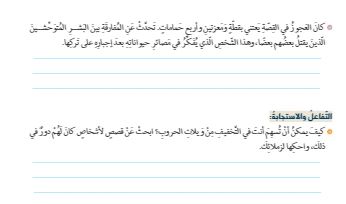 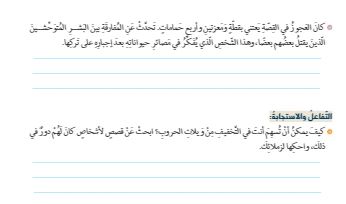 خبر جملة فعلية .
لقد تجلت الطبيعة الإنسانية في هذا الرجل فجعلته يخاف على حيواناته من مصير مجهول على عكس بعض البشر الذين تتملكهم الغريزة الحيوانية فيقتل بعضهم بعضاً .
متروك للطالب .
متروك للطالب.